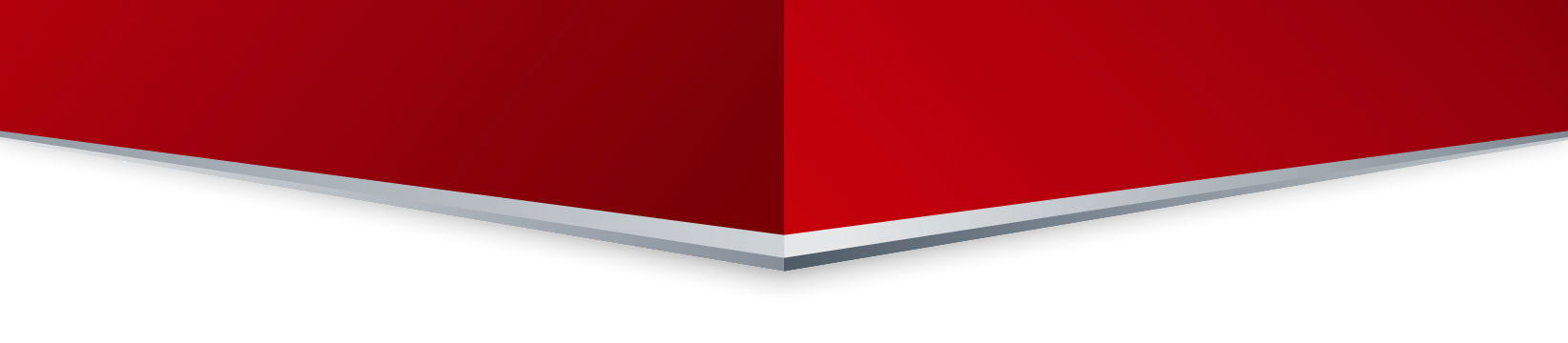 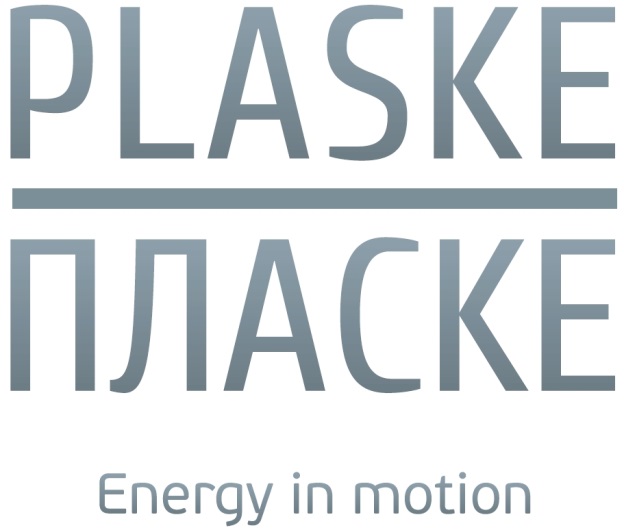 DEVELOPMENT OF THE INTERMODAL TRANSPORT 
IN BSEC REGION CONNECTING 
THE BLACK, BALTIC AND CASPIAN SEAS
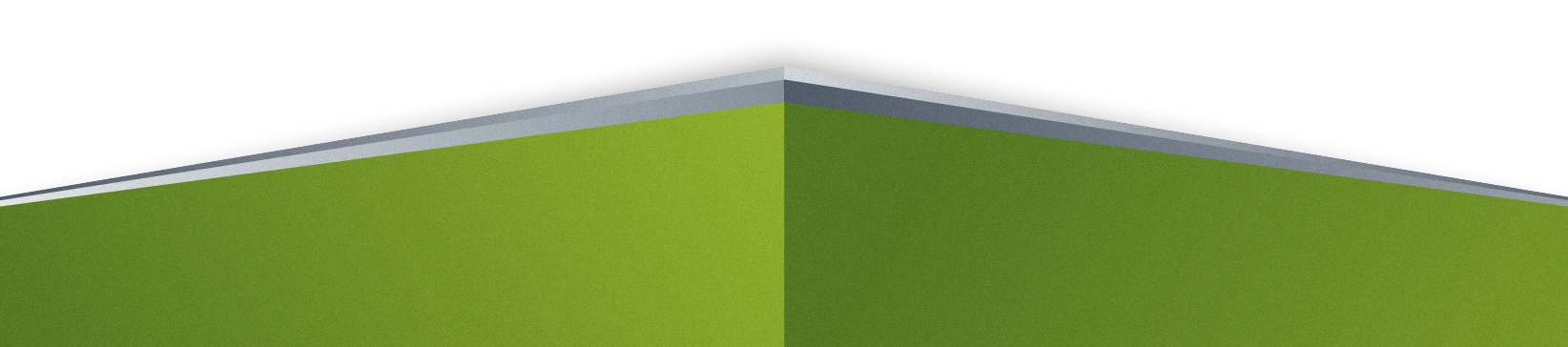 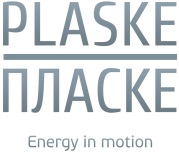 Europe – Asia International Transport Corridors
cargo@plaske.ua
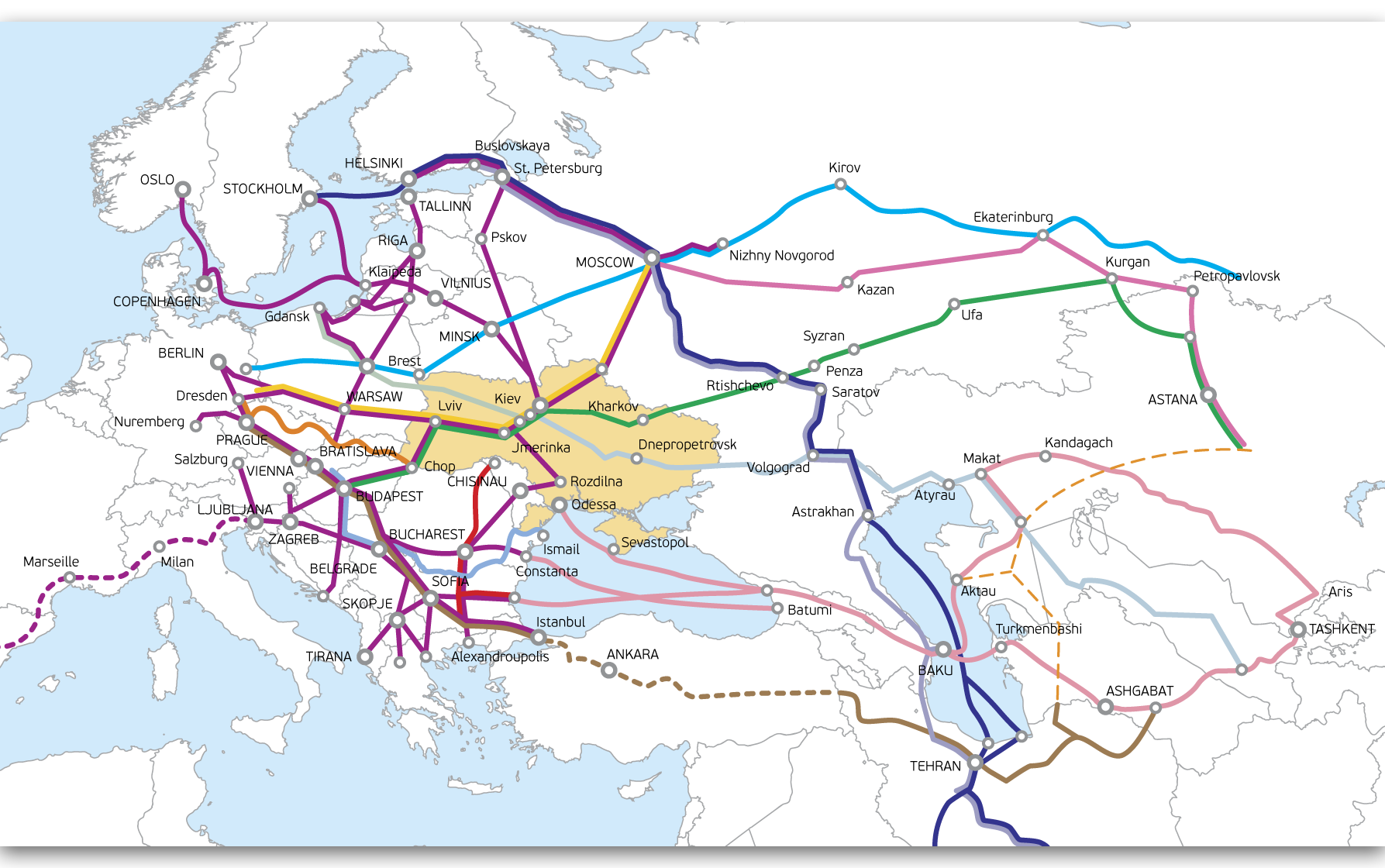 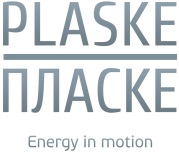 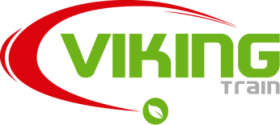 Baltic Sea – Black Sea Corridor. VIKING Train
www.vikingtrain.com
cargo@plaske.ua
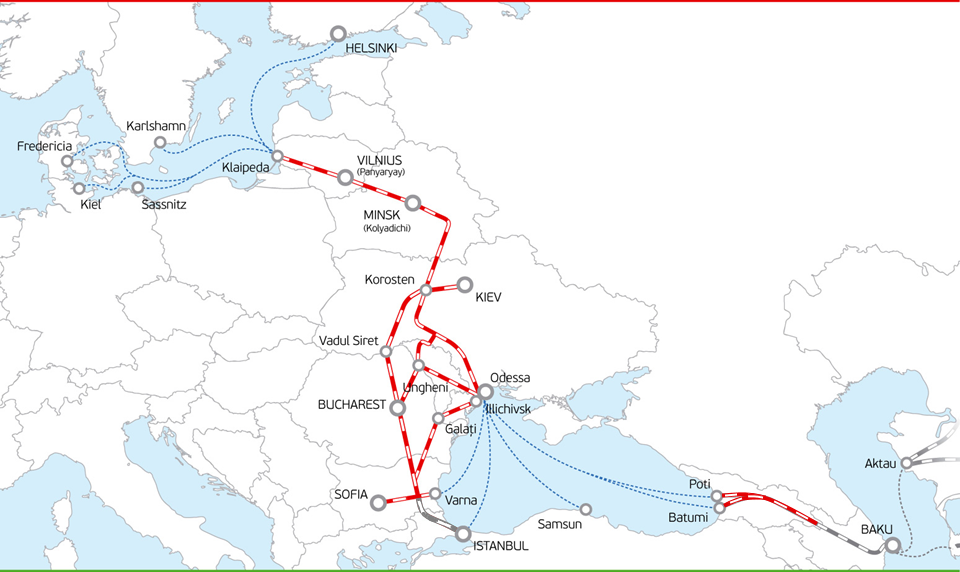 Main Route: 
Klaipeda (Lithuania) – Minsk (Kolyadichi) , Belarus – Kyiv/Illichivsk/Odessa, Ukraine; 
Route length – 1766 km; 
Time of transportation – 52 hours; 
In project: Lithuania, Belarus, Ukraine
 
    Joined routes: 
Bulgaria: Varna-ferry – Sofia/Yana/Plovdiv/Veliko Ternovo/Kulata/Dragoman/Svilengrad/Rus 
Moldova:  
Transit segments
     Dzhurdzhulesht (exp) – Novosavitskaya (exp), Ungen (exp) – Velchinets (exp)/Novosavitskaya (exp);      
    Domestic stations: Chisinau, Ungeni, Reucel, Bender 2
Romania
Georgia
    Prospects:  Turkey, Azerbaijan
Participants of the project
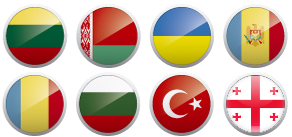 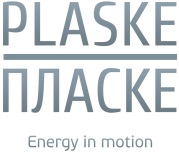 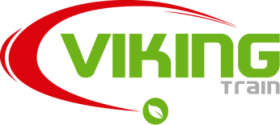 VIKING Train Operators:
www.vikingtrain.com
cargo@plaske.ua
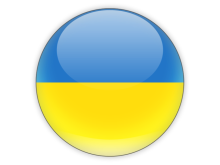 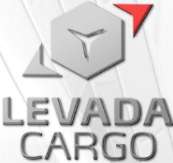 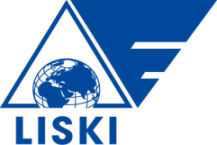 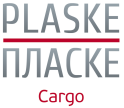 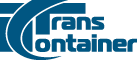 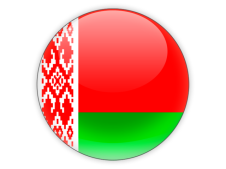 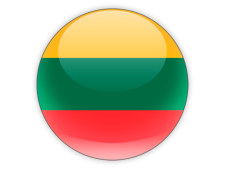 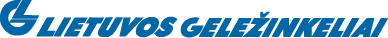 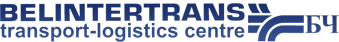 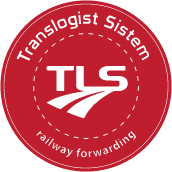 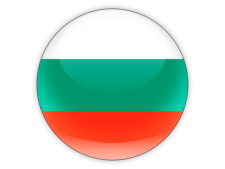 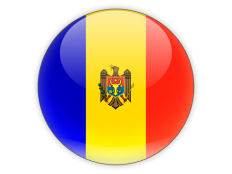 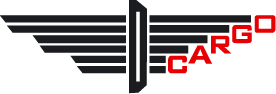 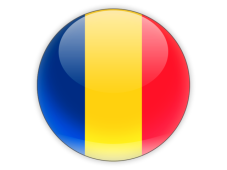 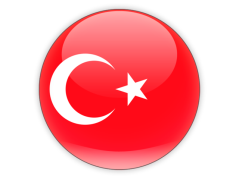 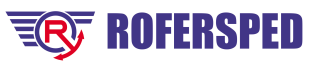 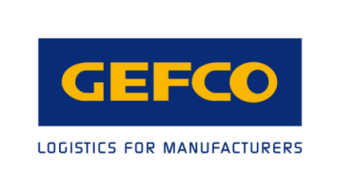 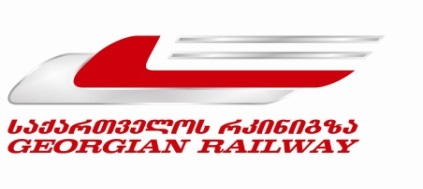 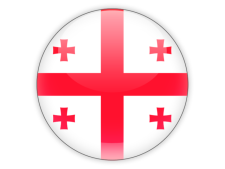 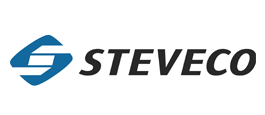 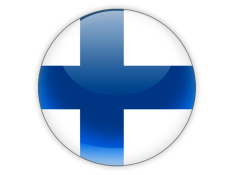 Associated members of the project:
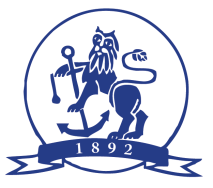 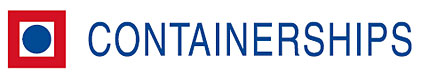 LOGISTICAL SAFETY OF THE COUNTRY AS A PROJECT’S BACKGROUND
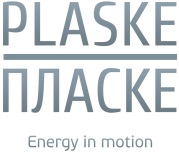 cargo@plaske.ua
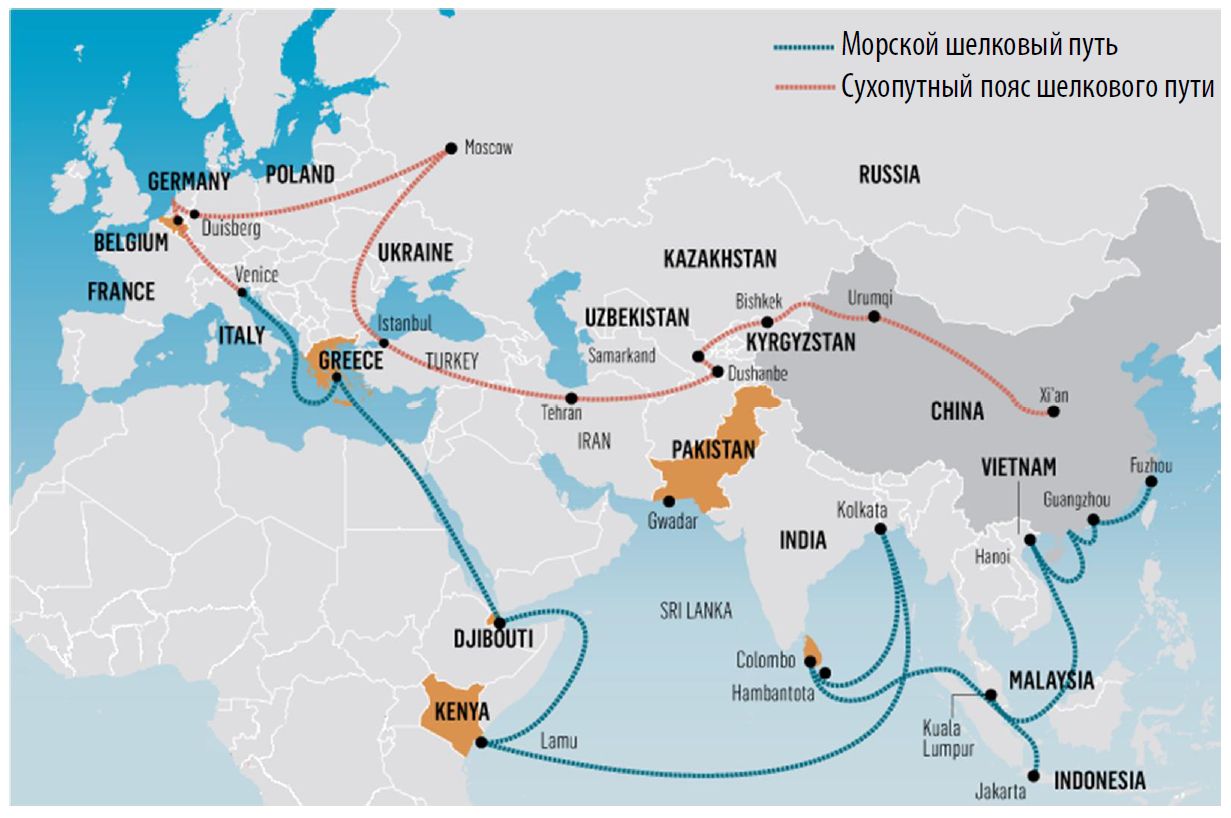 This project presupposes the creation of the Maritime Silk Road and the Overland Silk Road Economic Belt, connecting China with other regions of the world.


If the Maritime Silk Road routes are defined quite clearly, the Overland Silk Road Economic Belt implies the creation of the whole network of transportation corridors connecting China and Europe.
THE PROJECT IS  DESCRIBED BY CHINESE GOVERNMENT AS NOT A CONVENTIONAL CORRIDOR BUT AS THE MEANS OF STRENGTHENING OF COOPERATION WITH TRANSIT COUNTRIES
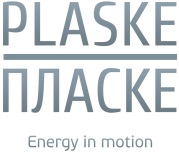 cargo@plaske.ua
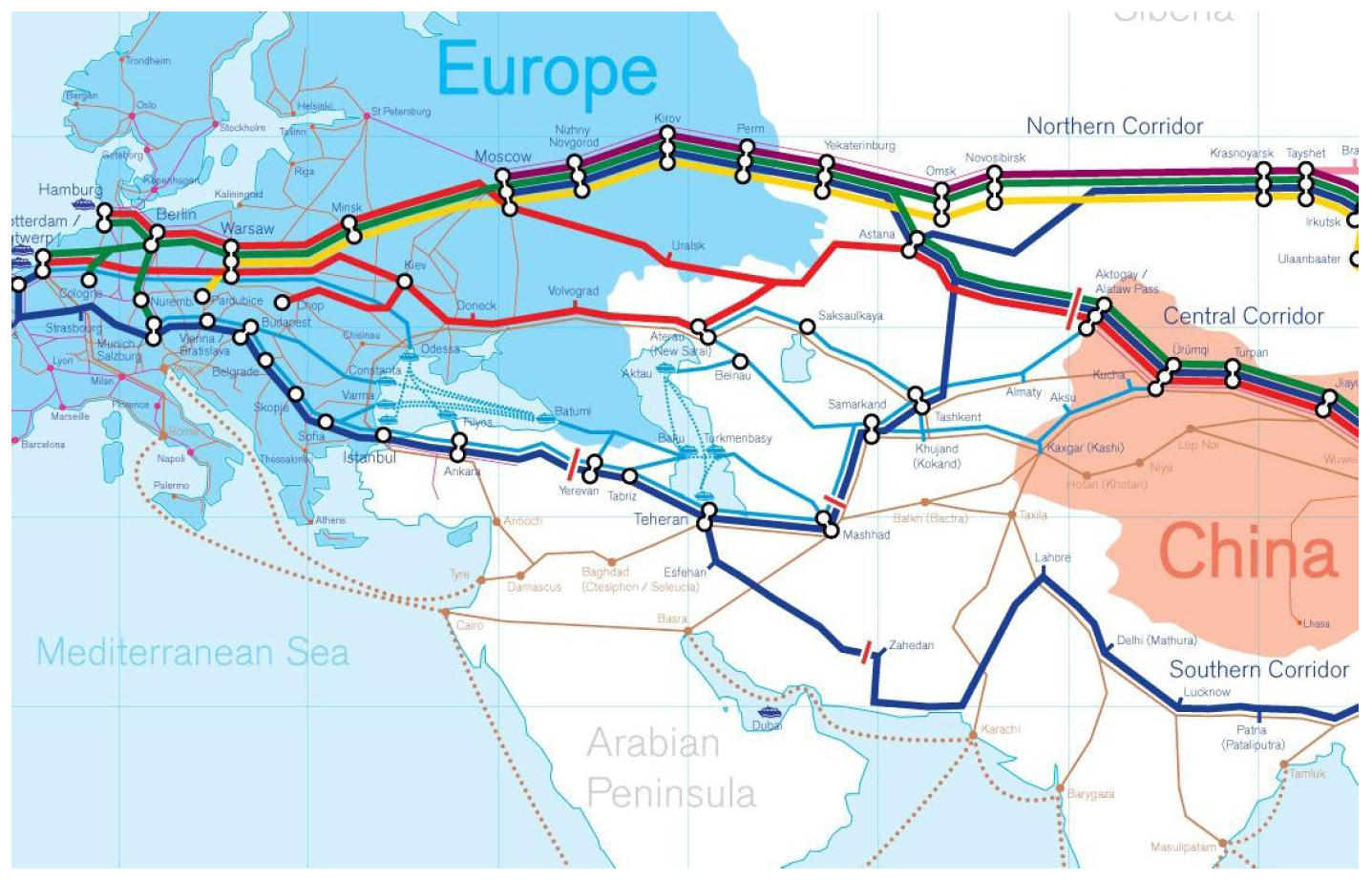 The main routes of the land-based belt of the Silk Road are:
(1) through Kazakhstan-Russia-Belarus;
(2) through Kazakhstan-the Caspian-Azerbaijan-Georgia-Turkey;
One of the possible routes for overland belt passes through Ukraine.


The trains launched within the Silk Road Project in 2015:
July, 28: a container train Beijing – Baku (through Kazakhstan and the Caspian Sea);
August, 26 : a container train Lodz (Poland) –  Chengdu – Xiamen (China).
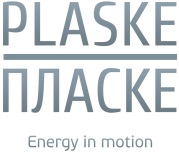 FREIGHT TRAFFIC VOLUME BETWEEN UKRAINE AND THE PEOPLES REPUBLIC OF CHINA
cargo@plaske.ua
The dynamics of export-import and transit transportations volume between Ukraine and the People Republic of China, mln. tons
Rail freight traffic between Ukraine and the PRC for 7 months in 2015 is 15,6 thousands of tons which makes in total 3,9 millions of tons. It shows a 34% growth as compared to the same period in 2014. 
3357 TEUs have been transited along the territory of Ukraine from/to China for 7 months which is 15% from the total amount of transit container  transportations.
Rail freight transportation structure in Ukraine in/from PRC for 7 months in 2015
For 7 months of the current year China has gained the lead for export transportations from Ukraine – 14,5 mln. tons (+3.3 mln. tons ), that has beaten Russian Federation into the second place (from the first position that has been hold by the country for the last 5 years) – 11,8 mln. of tons.
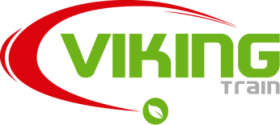 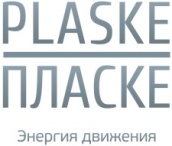 Project calculations Chine-EU
www.vikingtrain.com
cargo@plaske.ua
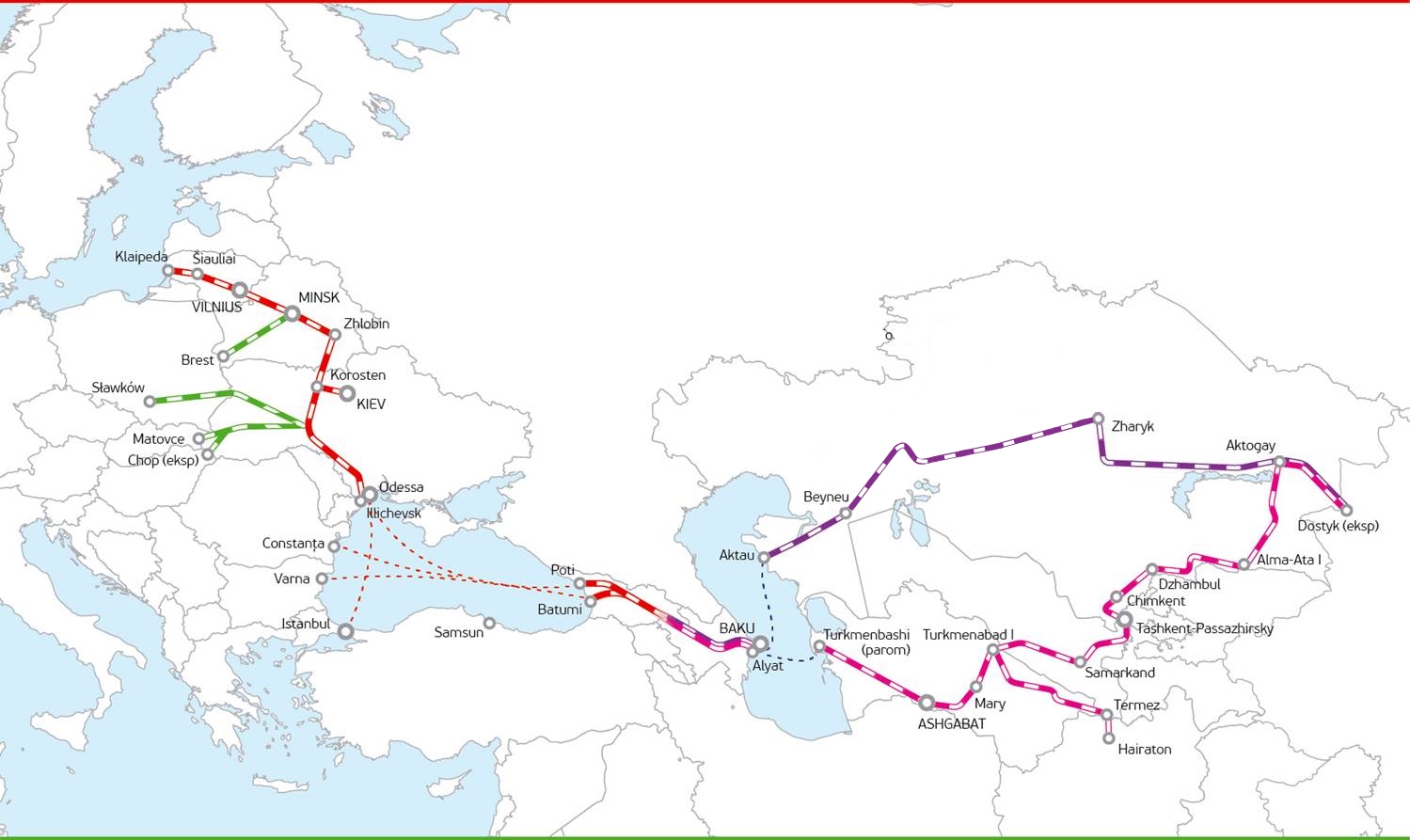 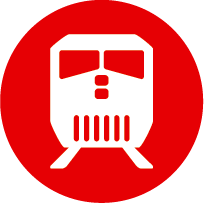 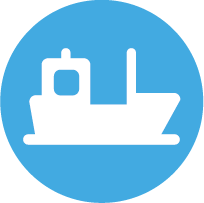 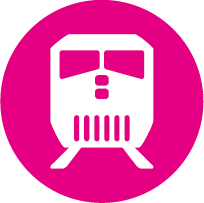 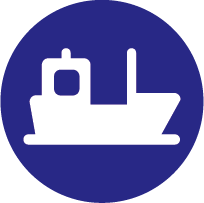 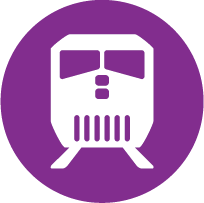 Transit time=10-15 days
ODESSA/ILYICHEVSK-KLAIPEDA
1766 km / 2,5 day
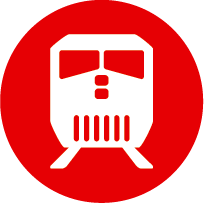 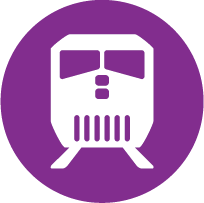 DOSTYK-AKTAU
3836 km / 3-5 day
POTI/BATUMI-ILYICHEVSK/ODESSA
1040 km / 2 day (by ferry), 10 day (by container line)
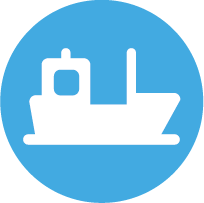 AKTAU-ALYAT
438 km / 2 day
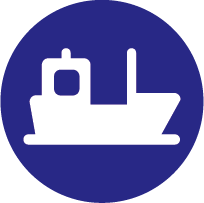 ALYAT-POTI/BATUMI
825 км / 1,5 day
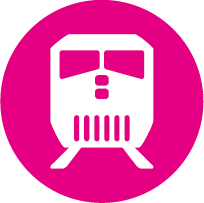 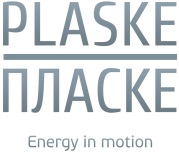 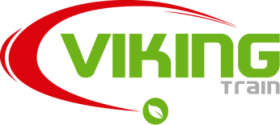 Participants of the project:
www.vikingtrain.com
cargo@plaske.ua
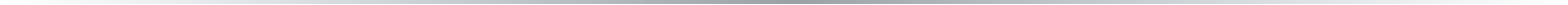 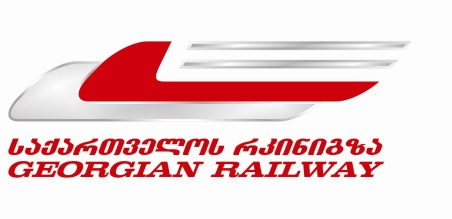 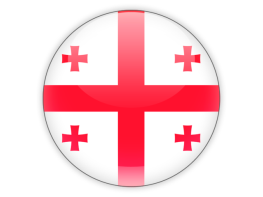 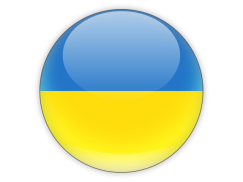 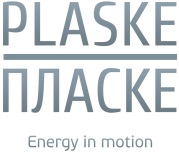 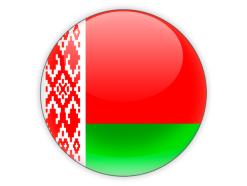 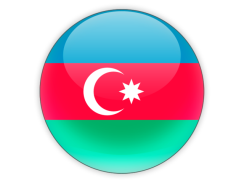 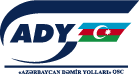 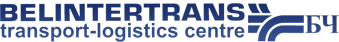 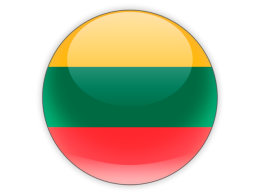 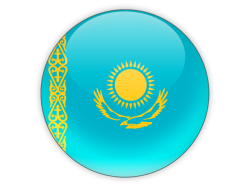 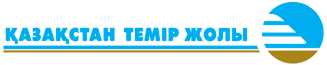 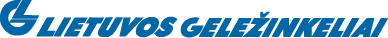 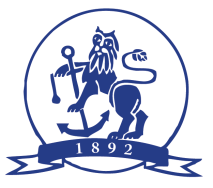 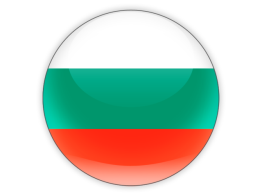 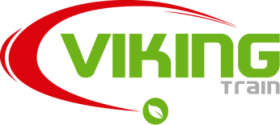 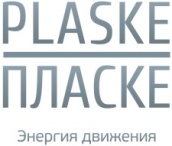 Project Chine-EU
www.vikingtrain.com
cargo@plaske.ua
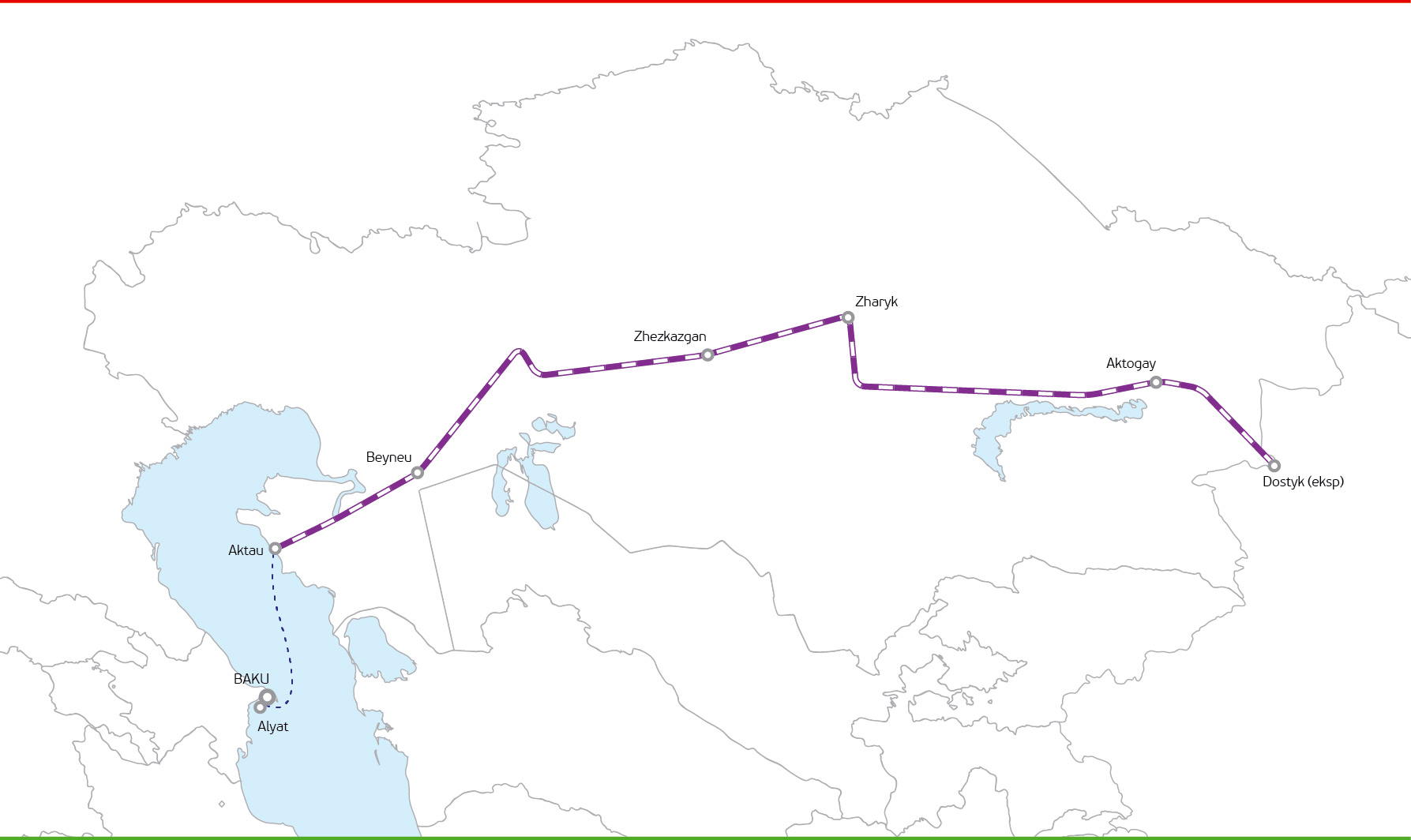 Block-Train «NOMAD Express»
Route: Shihezi (CHINA) - Kishly (Azerbaijan)
Transit time from st.Dostyk (Kazakhstan) - Kishly (Azerbaijan) – 3-5 days
Tariff:
20’=3 000 USD
40’=4 000 USD
Distance Dostyk-Kishly: 4363 km
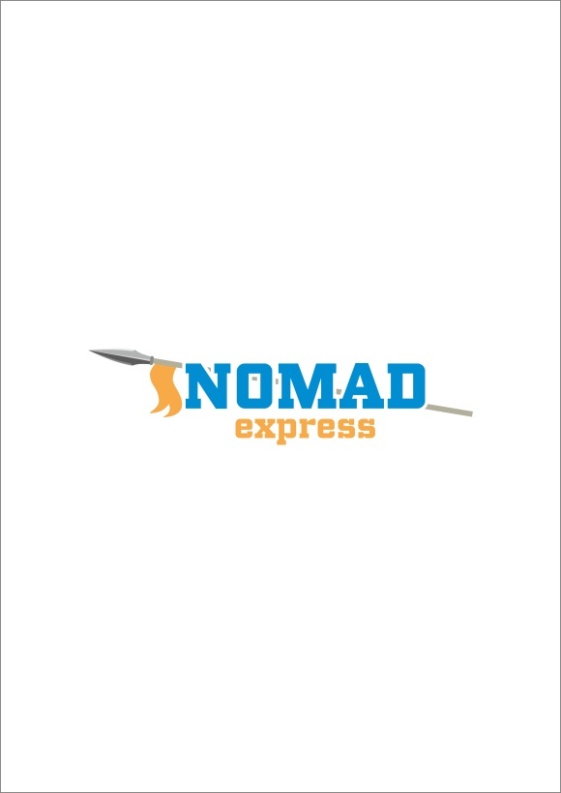 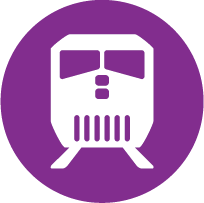 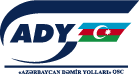 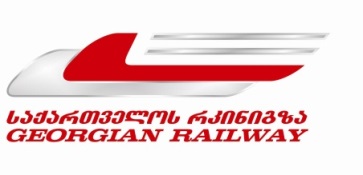 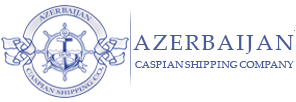 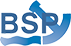 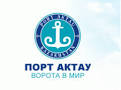 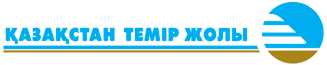 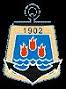 (Kishly)
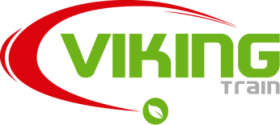 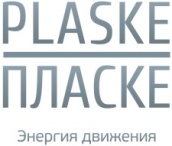 Project Chine-EU
www.vikingtrain.com
cargo@plaske.ua
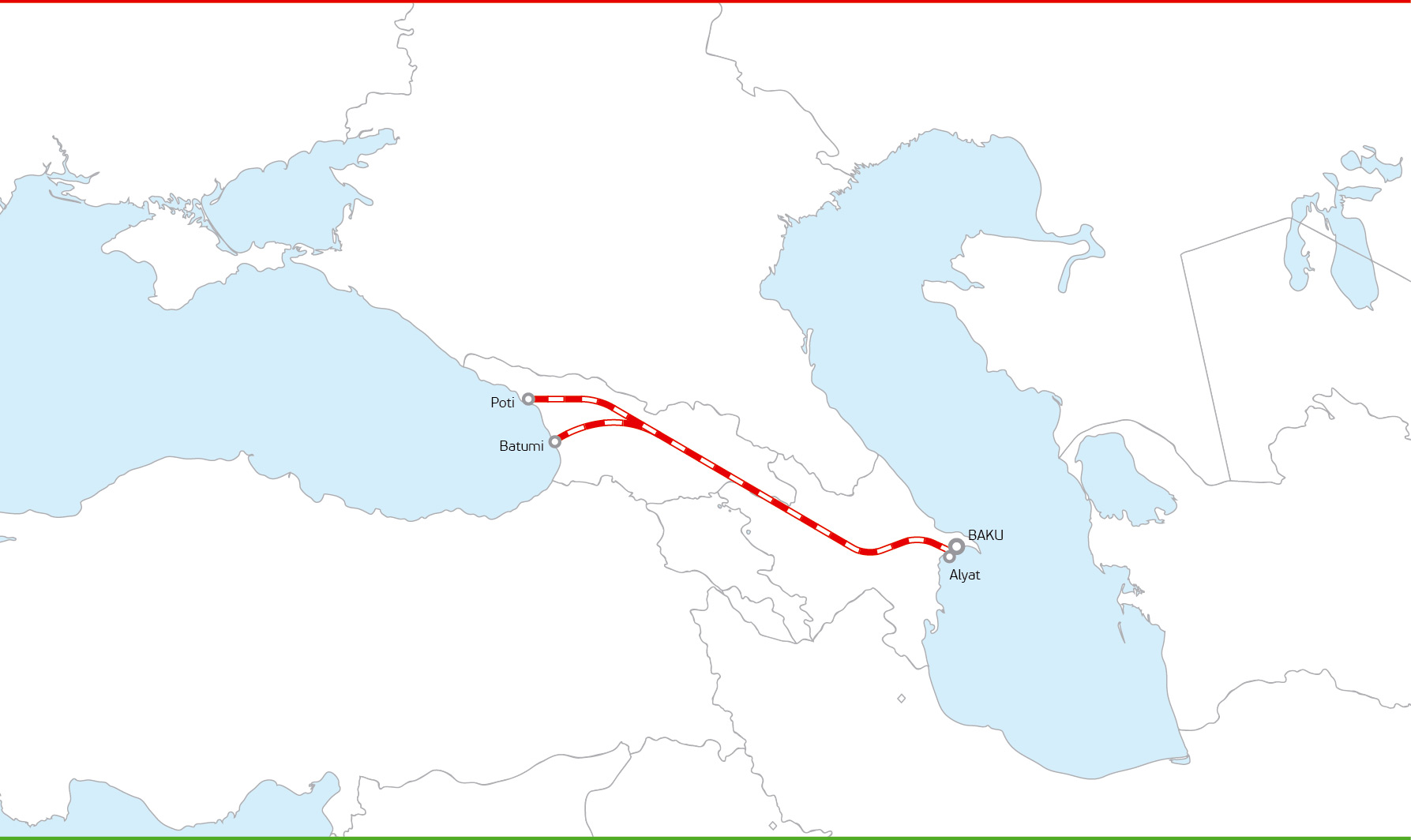 FAST LANE „SILK-TRAIN“

Route: Poti-Baku (Kishly)
Transit time: 34 hours
Regular rail traffic by schedule
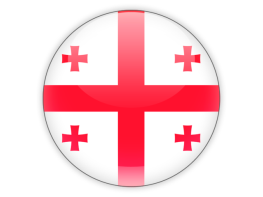 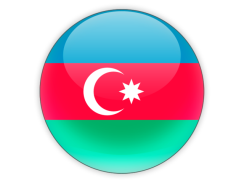 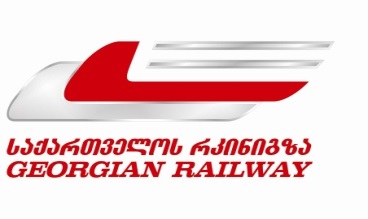 Tariff:
20’=1 120 USD
40’=1 450 USD
Distance 856 km
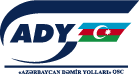 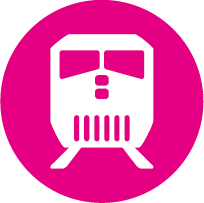 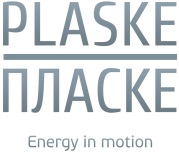 Railway-ferry connection between Ukraine and Black Sea Region Countries
cargo@plaske.ua
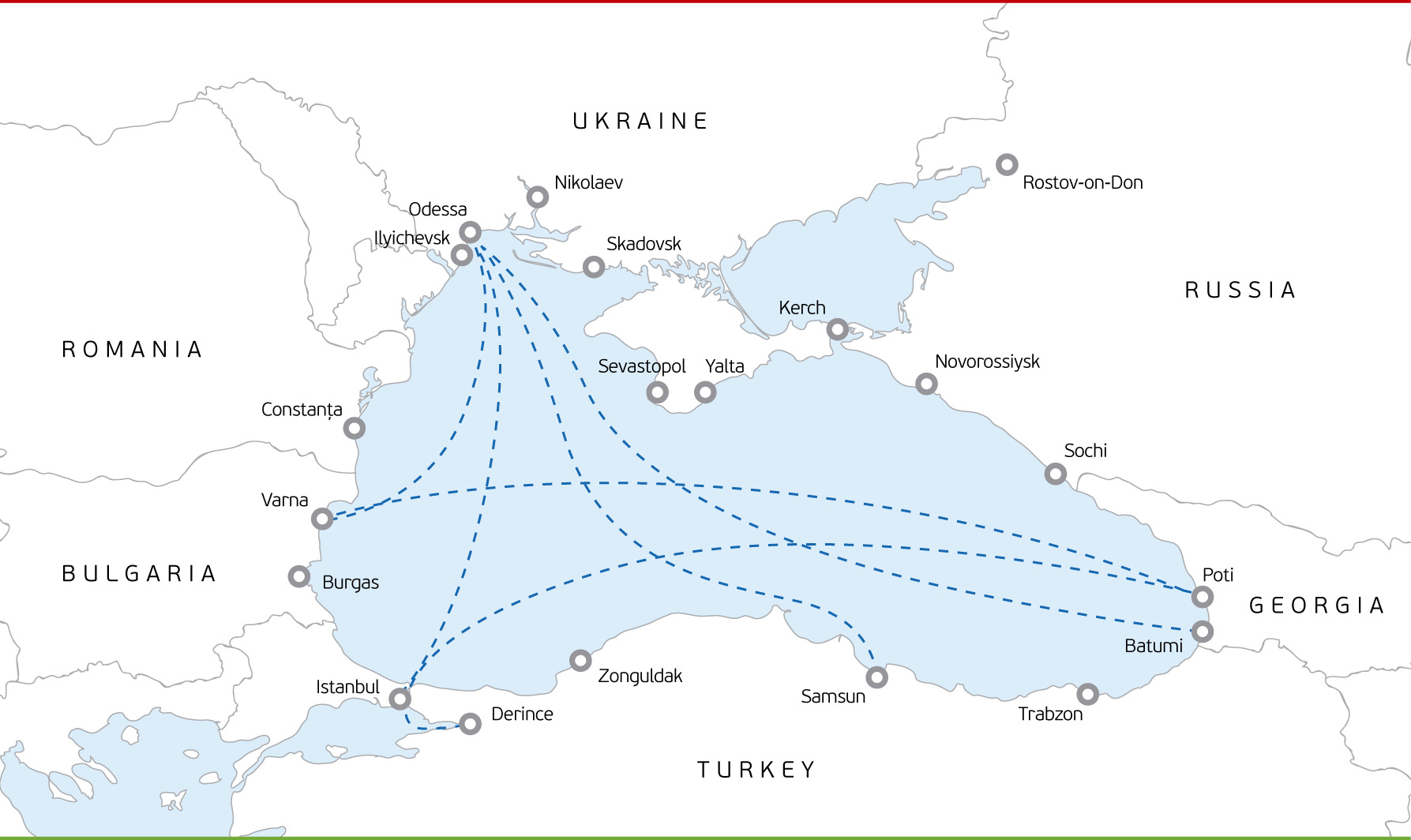 www.ferry-line.com
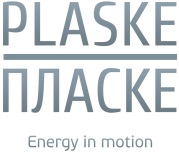 “Geroite na Odessa” 
“Geroite na Sevastopol”
 “Geroi Shipki” 
 “Geroi Plevny”

Type: RAIL/VEHICLES CARRIER
Gross Tonnage:    19019 - 19518 tn
Summer DWT:      12889 - 13008 tn 
Length:                 184 - 185.45 m 
Beam:                   26.7m 
Cargo space capacity: rail wagons: 108 units
Rail gauge: 1520 mm
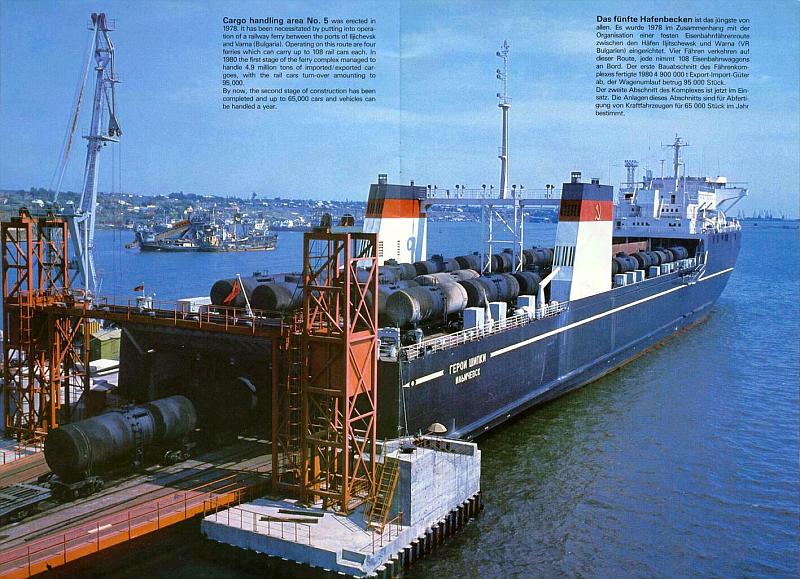 cargo@plaske.ua
“Vilnius Seaways”
“Greifswald”
Type: RAIL/VEHICLES CARRIER
Gross Tonnage:   22341 – 24084 tn
Length:                 190.9 m 
Beam:                   28 m 
Cargo space capacity: rail wagons: 50 units
Rail gauge: 1520 mm
www.ferry-line.com
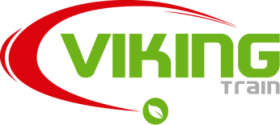 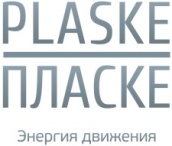 Special rates for railway-ferry transportation in the Black Sea for Viking Project
www.vikingtrain.com
cargo@plaske.ua
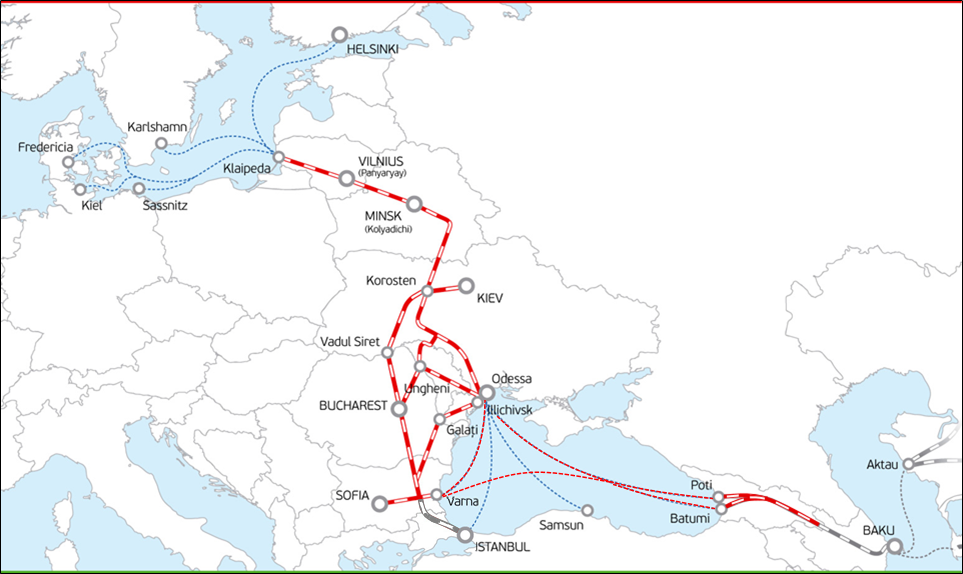 www.vikingtrain.com
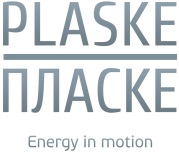 Transport facilitation
cargo@plaske.ua
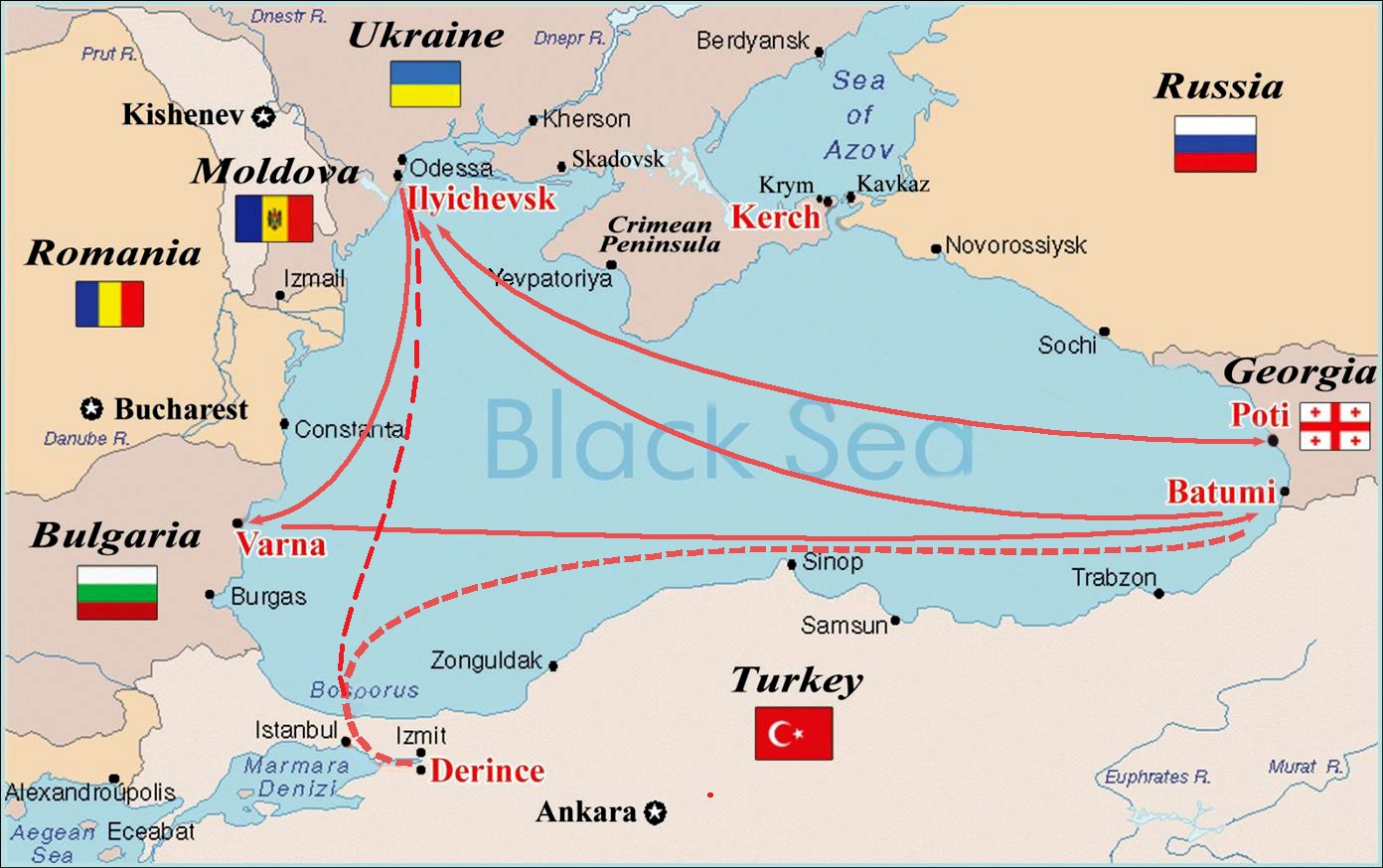 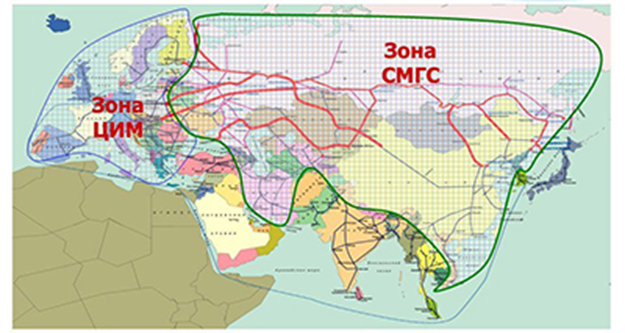 SMGS as amended on 01.07.2015 introduces a new term: freight transport in direct international rail communication – a transportation by rail through the territory of two or more countries with the single document (a bill), issued for the whole cargo route
List of CIM Lines on the territory of Ukraine
(Total length 270,4km)
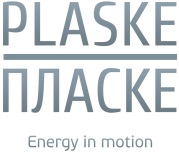 cargo@plaske.ua
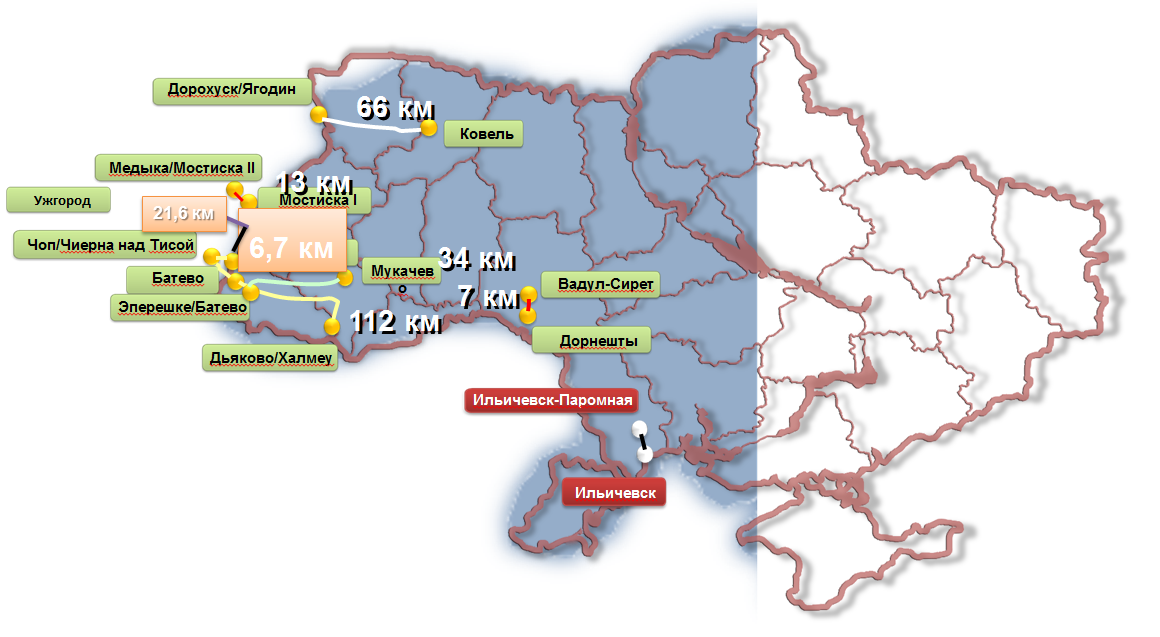 Transit potential of Ukraine in attracting cargo flows between Europe and Asia. Project calculations Turkey / Georgia – Ukraine – Poland with using the service of container lines Istanbul/Poti - Odessa
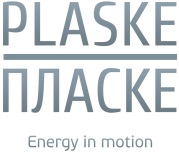 cargo@plaske.ua
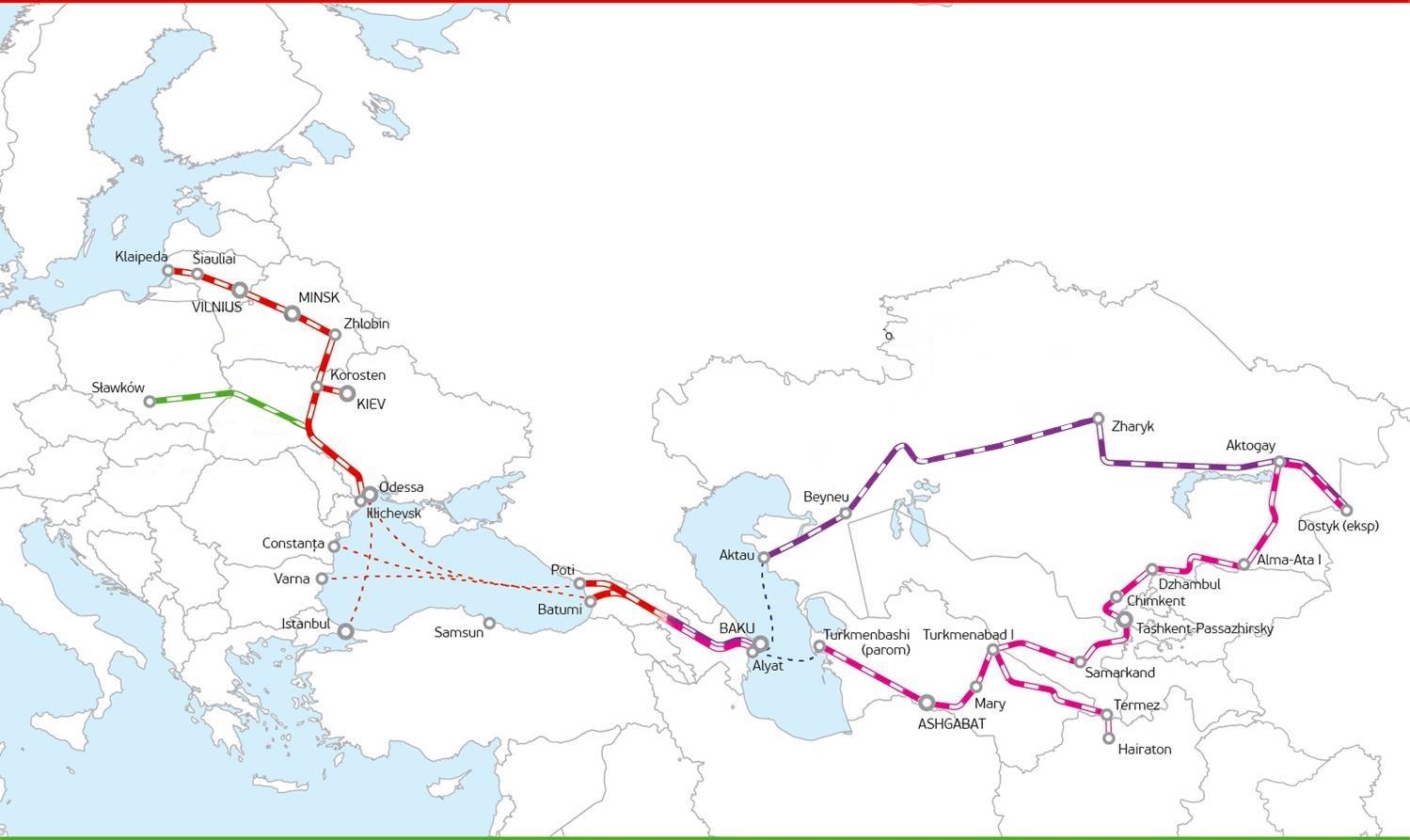 Istanbul  - Slawkow 
Rate for                1950 USD
Rate for                2900 USD
Poti- Slawkow 
Rate for            2200 USD
Rate for            3250 USD
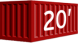 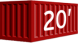 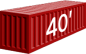 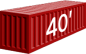 Rates indicated on the bases LILO /  with forwarding in Odessa Sea Port / for liner containers on private platforms / with return of empty containers to Odessa Sea Port. Rates don’t include providing of platforms, additional charges.
Transit potential of Ukraine in attracting cargo flows between Europe and Asia. Project calculations Georgia – Ukraine – Poland with using the service of ferry lines Batumi – Ilyichevsk with special rates on the territory of Ukraine
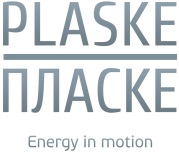 cargo@plaske.ua
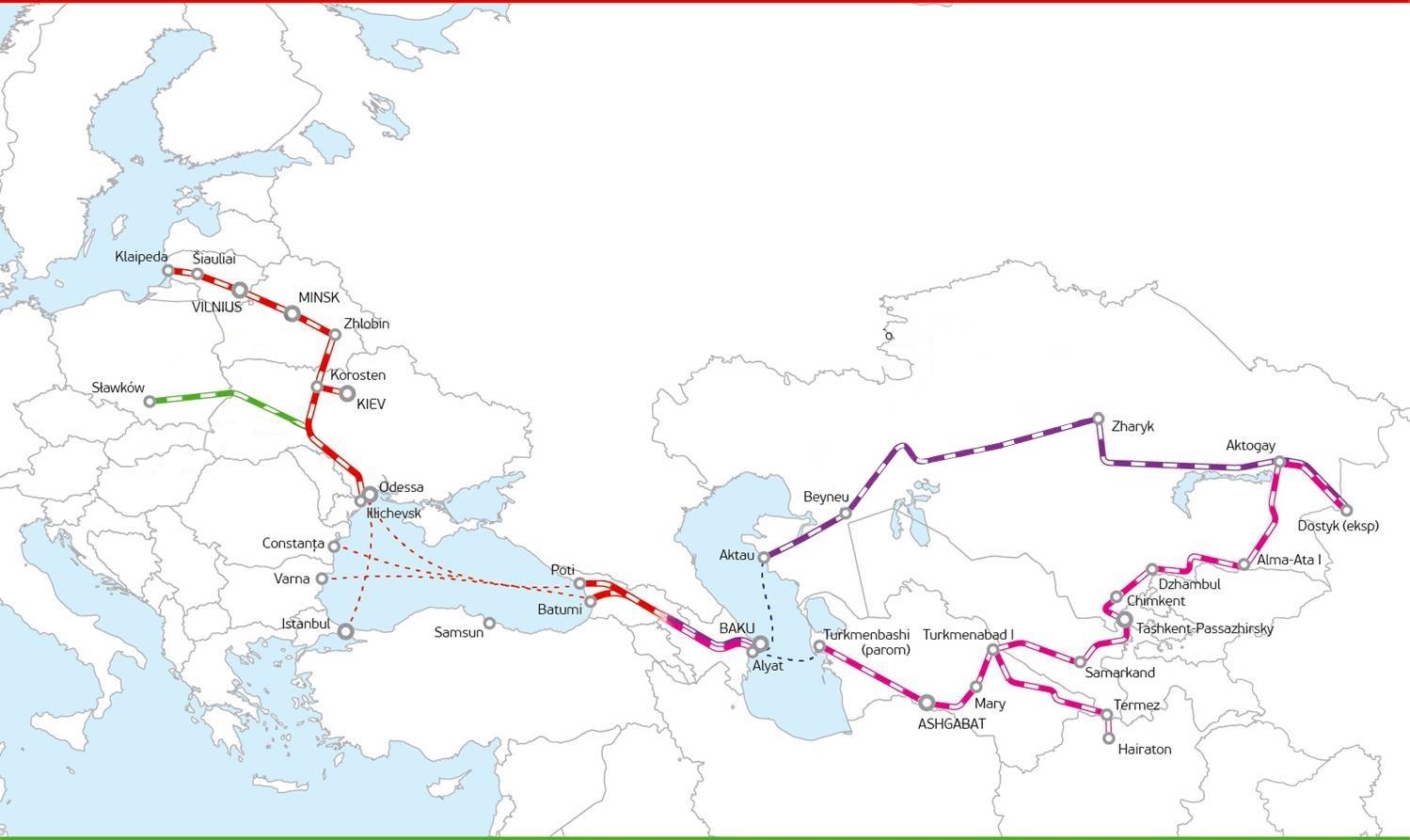 Poti- Slawkow 
Rate for            2200 USD
Rate for            2900 USD
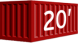 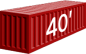 Rates indicated on the bases LILO /  with forwarding in IMTP/ for containers on the platforms / transport by ferry line/with special rates  on the ferry and rail tariff (UZ)/ Rates don’t include additional charges and return the empty container
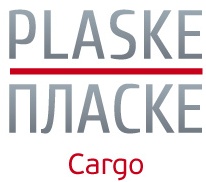 Transit potential of Ukraine in attracting cargo flows between Europe and Asia. Terminal «Premako a.s.» in Matevtse, Slovakia
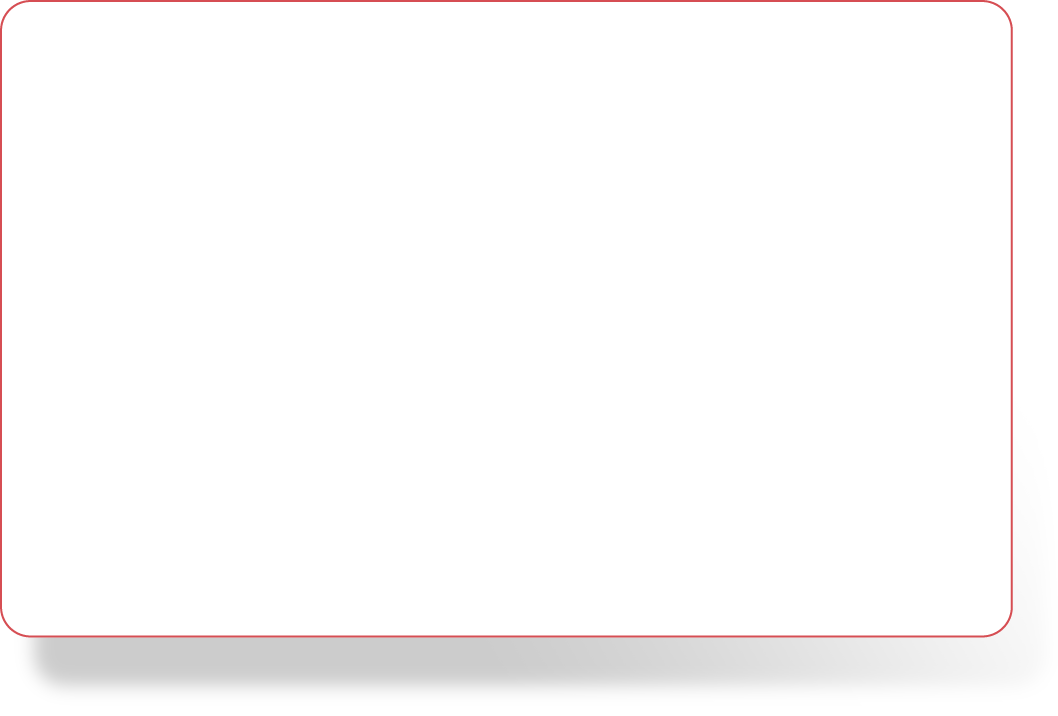 Reload & wheelset change at the Matevtse station (Slovakia).
The 1520 mm gauge  runs to the Slovak Republic for a maximum of 90 km (st. Kosice), and in addition to the another 5 stations.
The option to run to the following 5 countries (Slovakia, Czech Republic, Austria, Serbia, Montenegro)
Services: handling of all types of cargo.  Exception is pumping of liquid goods and bulk cargo to / from special hopper wagons.
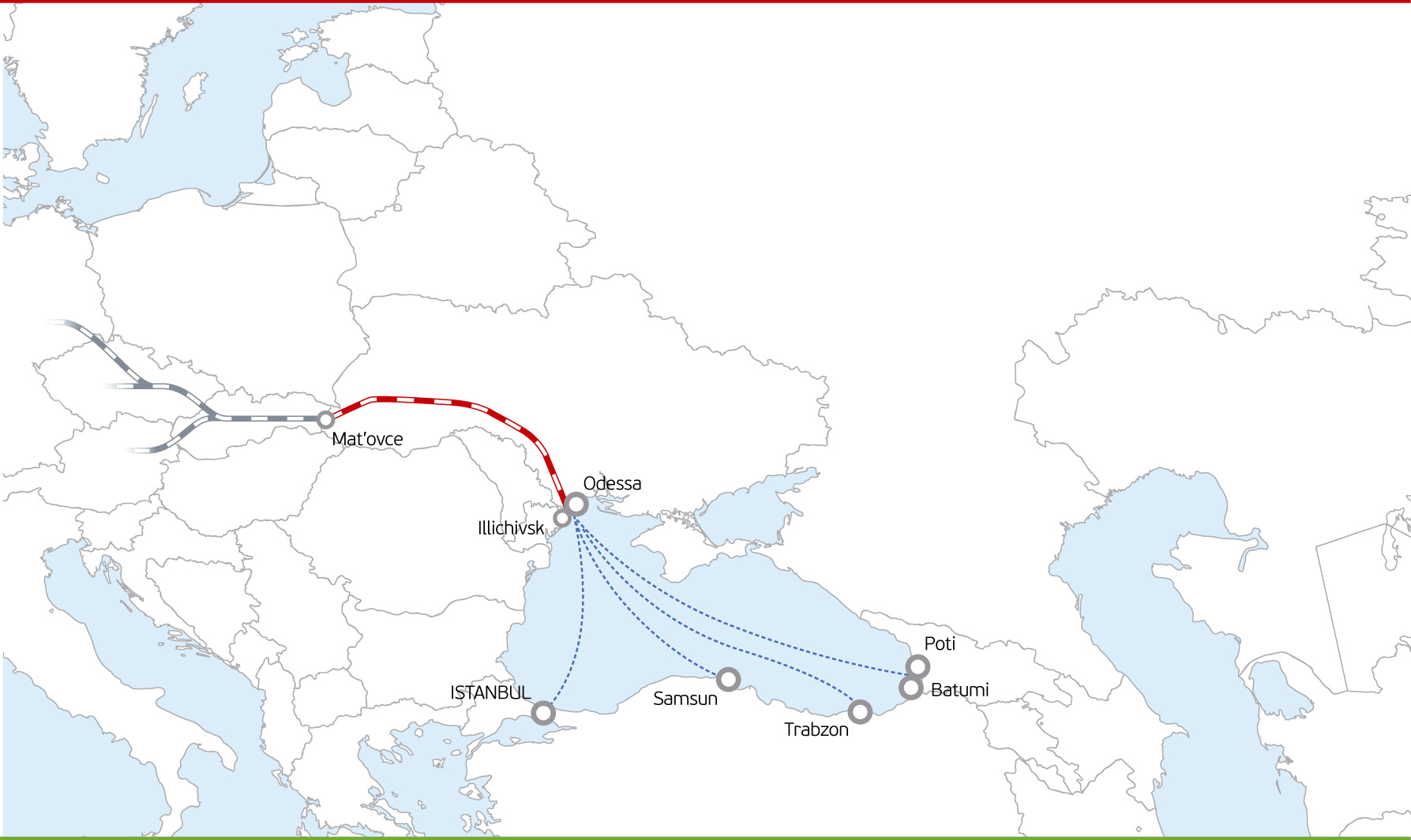 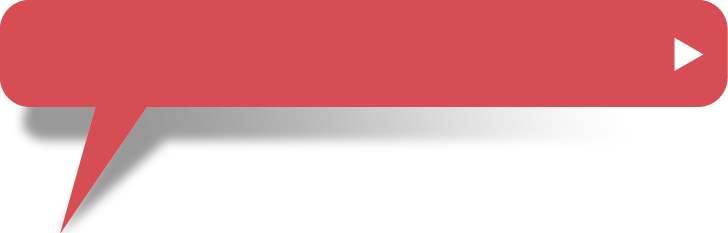 Uzhgorod – Mat’ovce
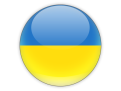 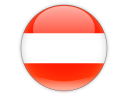 Batumi – Uzhgorod

Rate for               1 900 USD
Rate for               2 600  USD
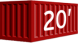 Rates indicated on the bases LILO /  with forwarding in IMTP/ for containers on the platforms / transport by ferry line/with special rates  on the ferry and rail tariff (UZ)/ Rates don’t include additional charges and transportation the empty container
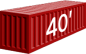 www.plaske.ua
Project Turkey – Ukraine - Baltic Countries
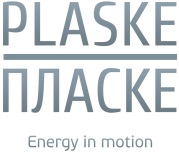 cargo@plaske.ua
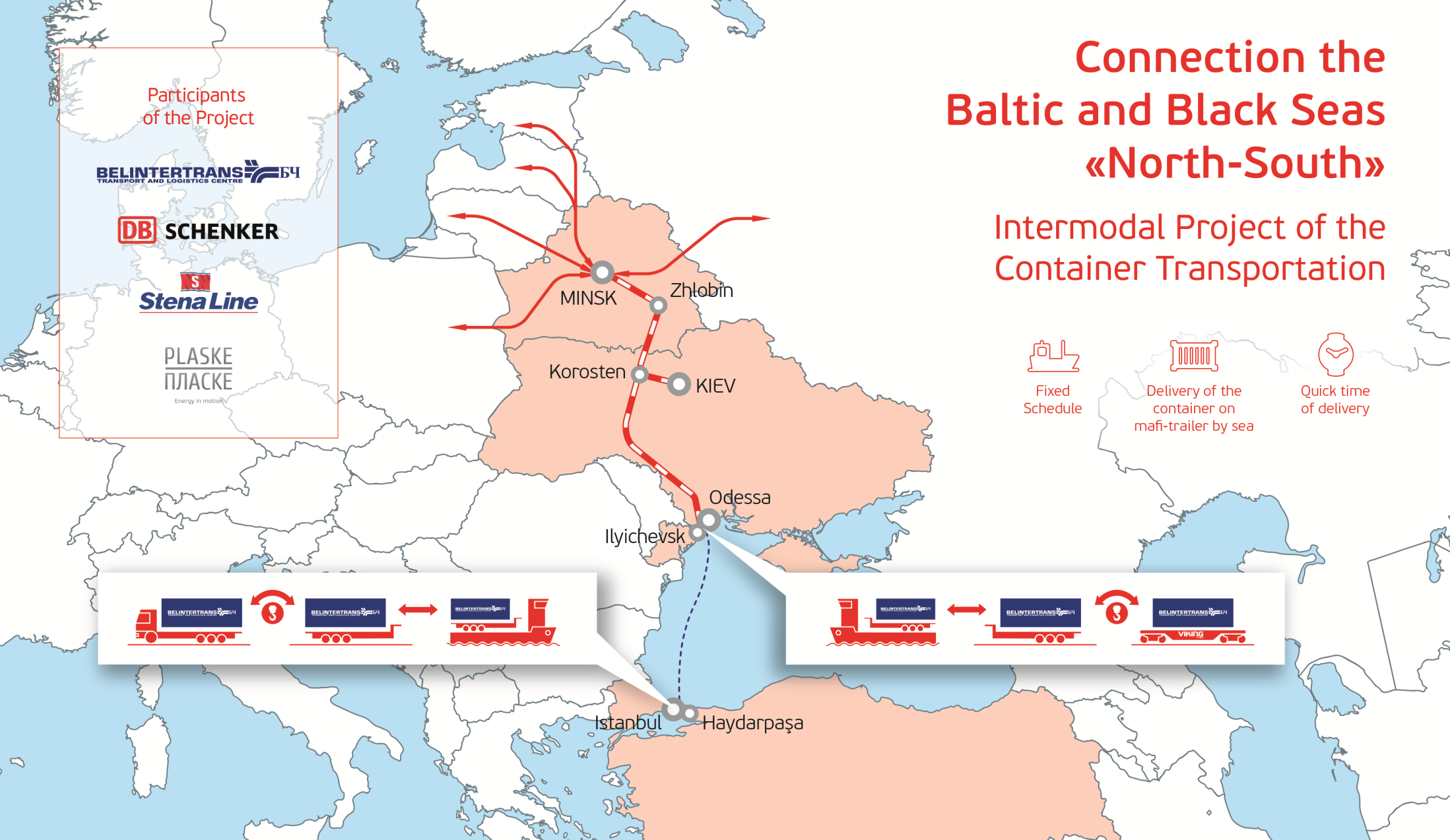 Ro-Ro ferry connection between Ukraine and Black Sea Region countries. STENA SEALINE Ro-Ro ferries: route Ilyihevsk Sea Trade Port – Haydarpaşa port
and back
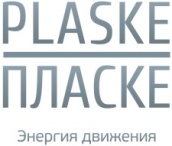 cargo@plaske.ua
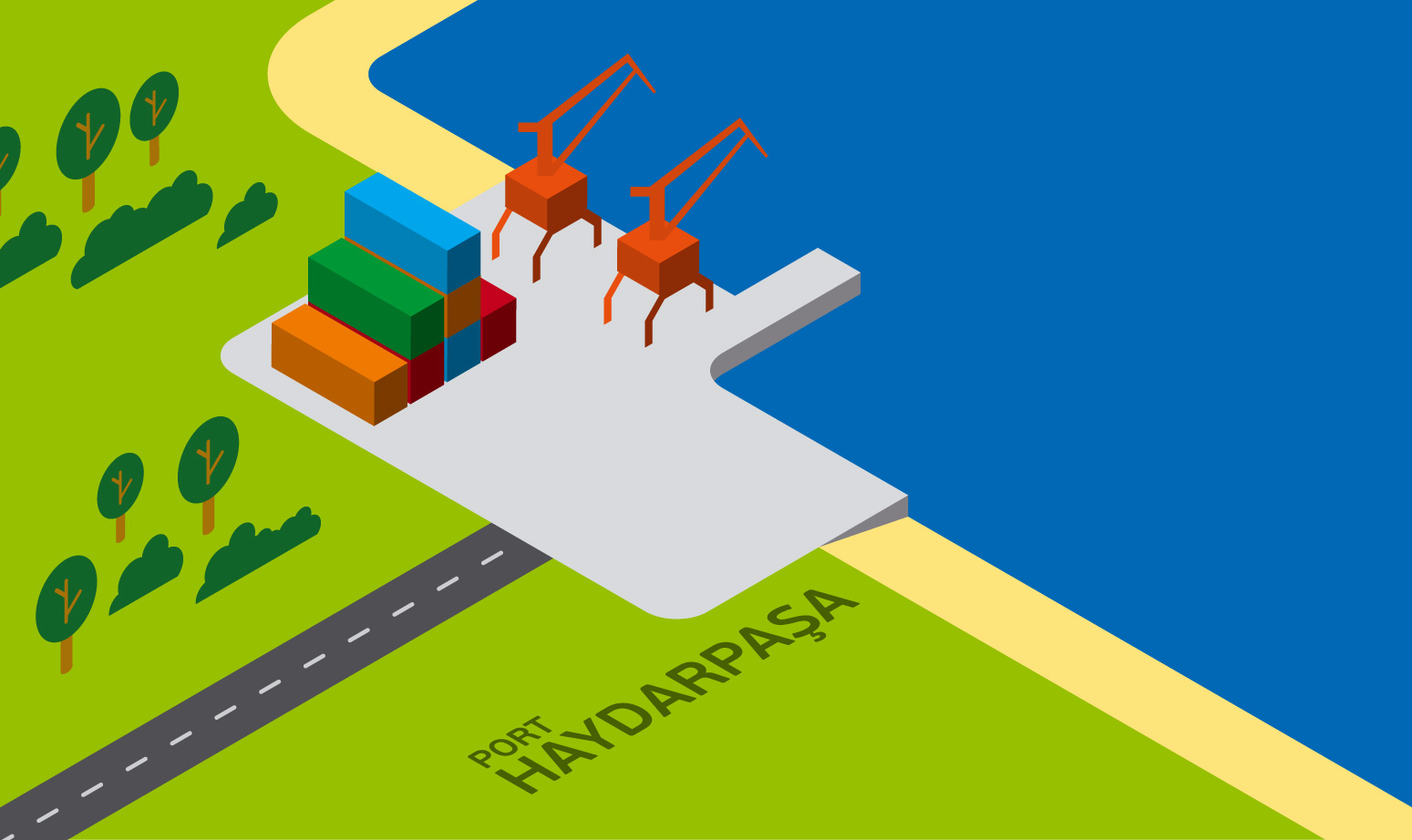 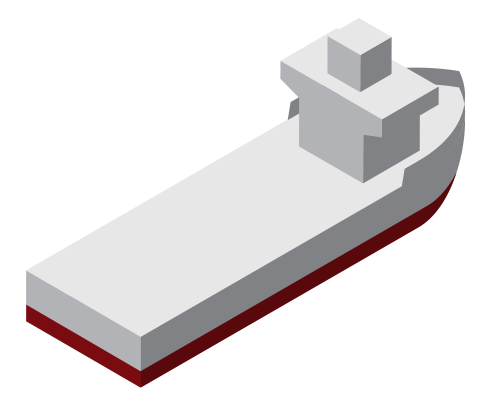 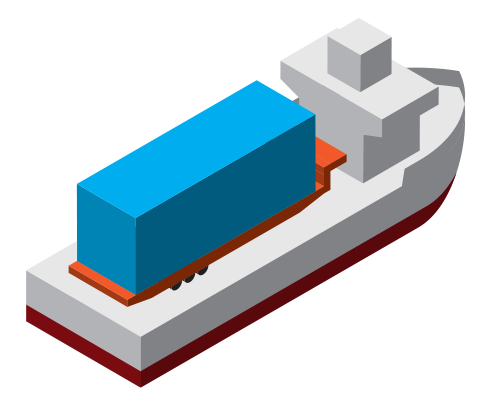 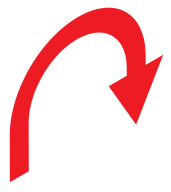 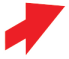 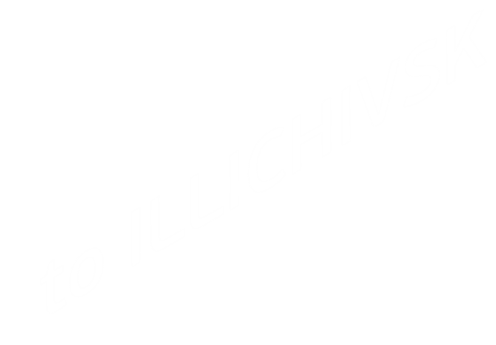 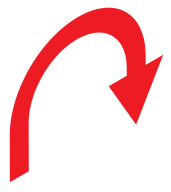 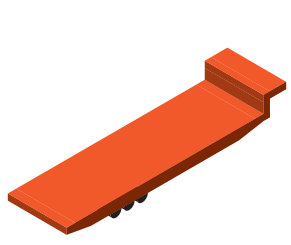 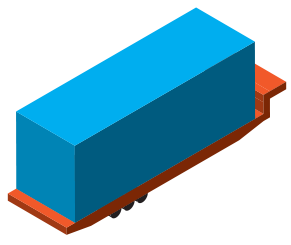 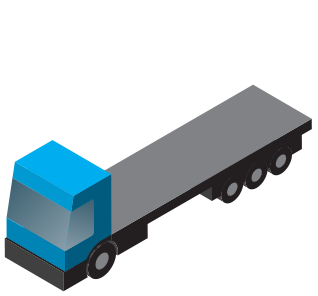 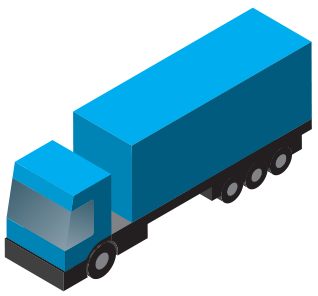 Ro-Ro ferry connection between Ukraine and Black Sea Region countries. STENA SEALINE Ro-Ro ferries: route Ilyihevsk Sea Trade Port – Haydarpaşa port
and back
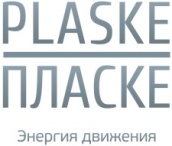 cargo@plaske.ua
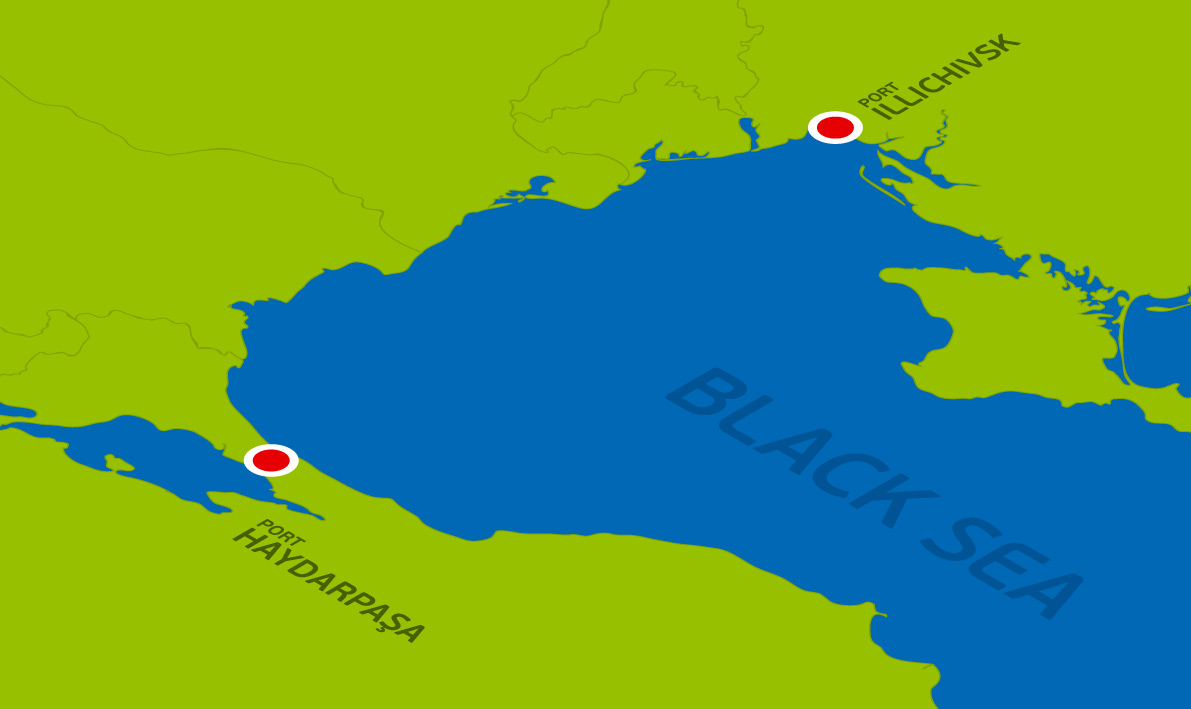 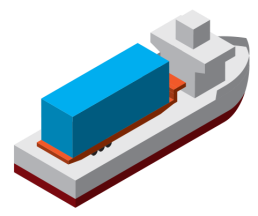 Ro-Ro ferry connection between Ukraine and Black Sea Region countries. STENA SEALINE Ro-Ro ferries: route Ilyihevsk Sea Trade Port – Haydarpaşa port
and back
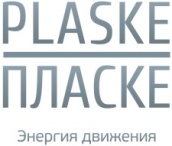 cargo@plaske.ua
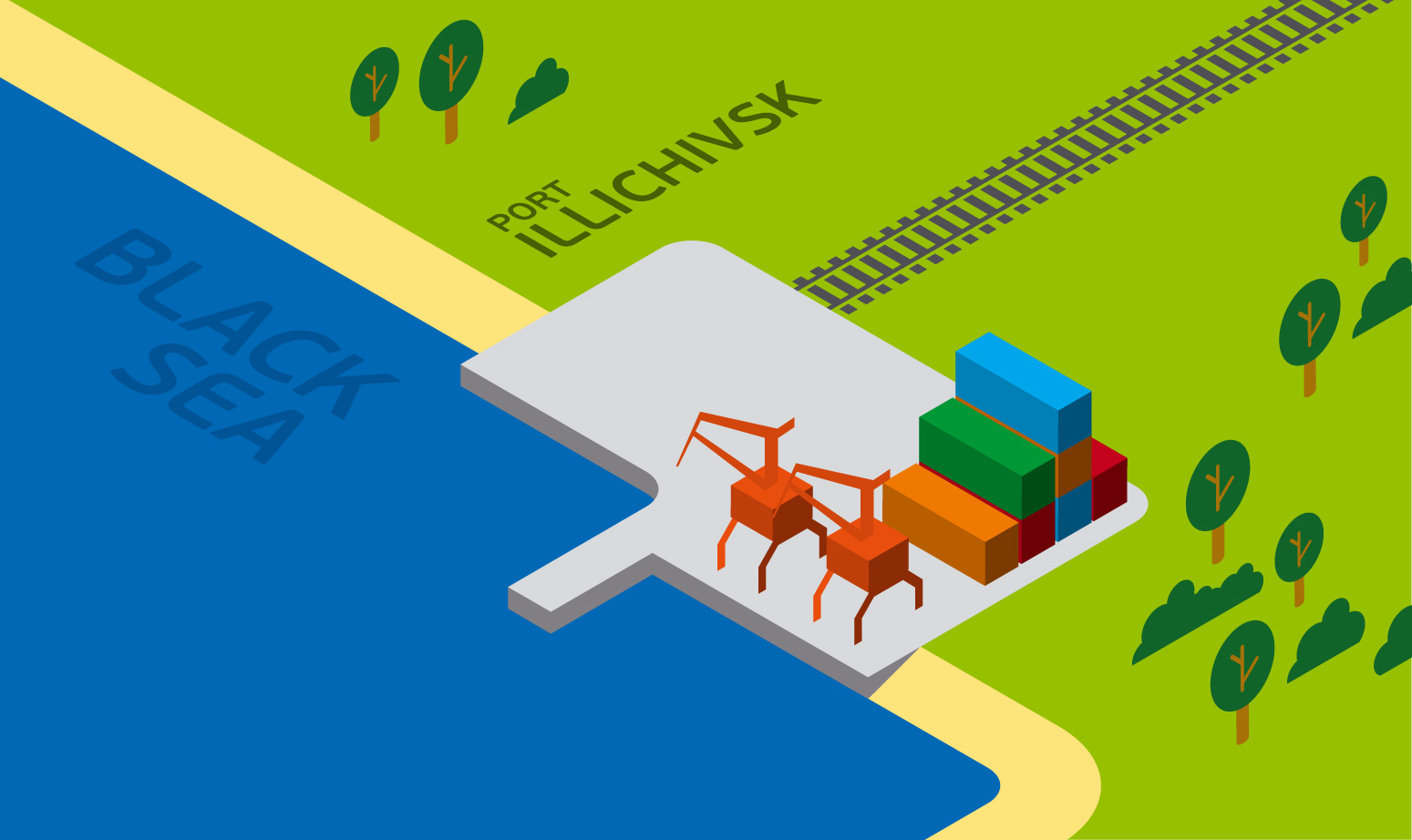 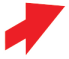 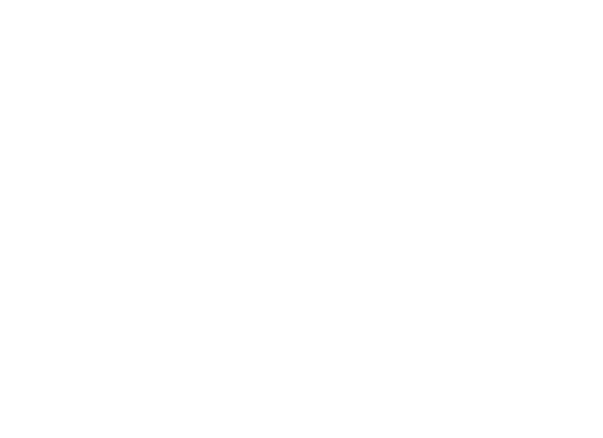 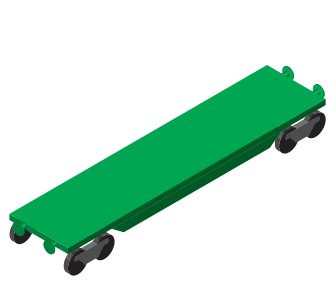 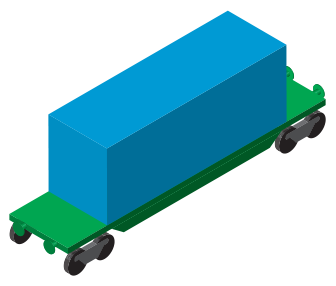 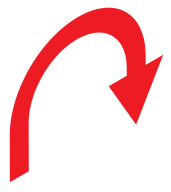 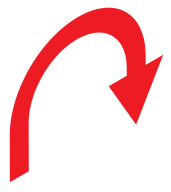 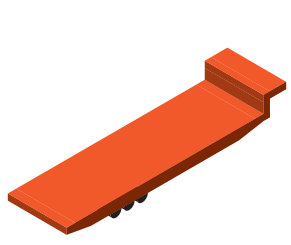 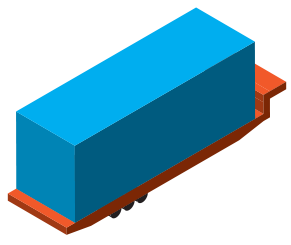 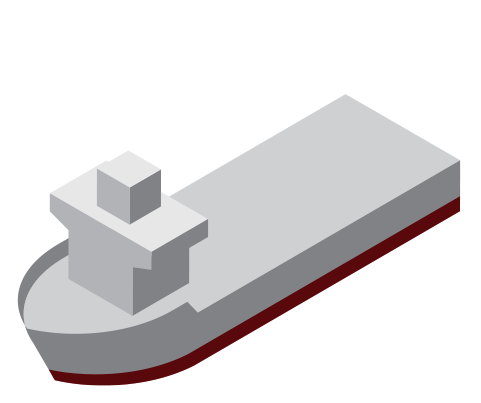 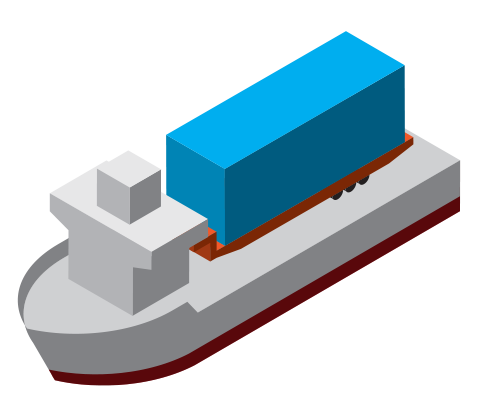 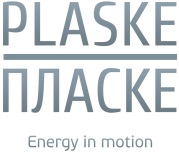 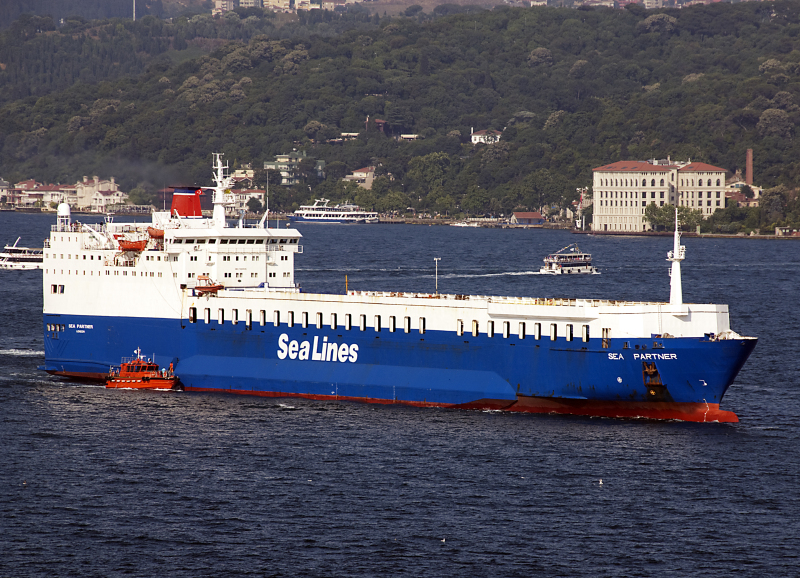 “CENK A”
     Type: RO-RO/PASSENGER SHIP
     Gross Tonnage:   8728 tn
     Length:                150,5 m 
     Beam:                  21 m 
     Cars:                    600 units vehicles per shipment
cargo@plaske.ua
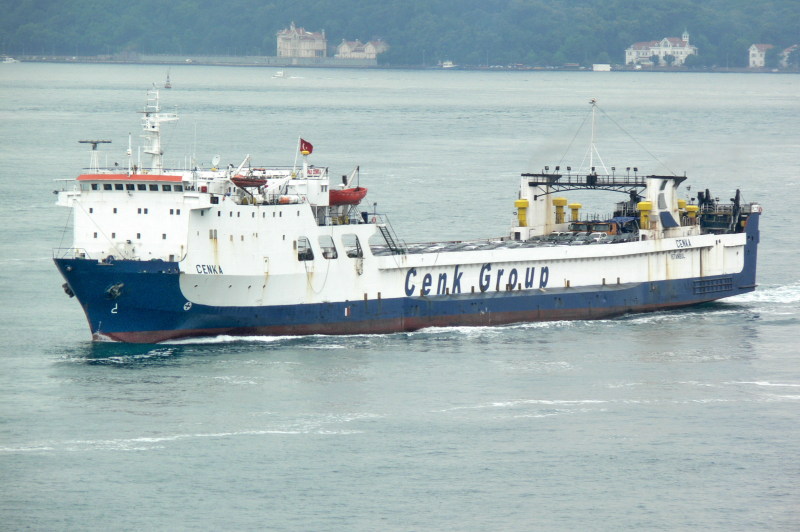 “Sea Partner”
Type: RO-RO/PASSENGER SHIP
Gross Tonnage:    21162 tn
Length:                 184.61 m 
Beam:                   25,28 m 
Cars (TIRs):          130 trailers of 16,5 m length
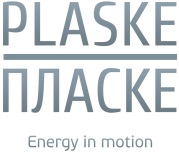 The concept of port community
cargo@plaske.ua
The port community system is designed to integrate all parties of transportation and cargo handling processes in the port into a single information space, making it possible to access information used in technological processes in the port with the application of the state-approved technical safeguards.
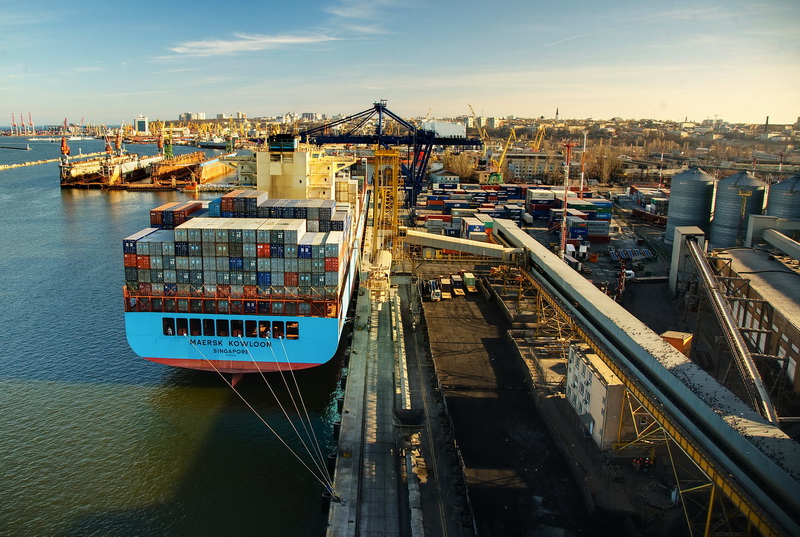 www.singlewindow.org
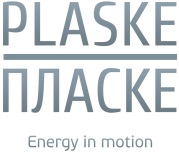 On 8 October 2012, the Port of Odessa embarked on a test-mode implementation of the pilot project on implementation of an electronic order. This project represents the first phase of establishing the Single Port Community  Information  System within the framework of the  Single Window – Local Solution project in the area of operations of Southern Customs and the ports of Big Odessa. The System includes: regulators (customs and border control services, etc.) / Port Authority / Stevedore companies / Maritime agencies / Freight Forwarders / Ukrainian Railways.
cargo@plaske.ua
Freight Forwarder
Customs
Maritime agency
Consignor
Single Port Community Information System
Port services
Sea Shipper
Receiver of cargo
Overland carrier
Port Authority
Stevedore
www.singlewindow.org
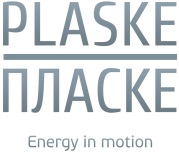 Statistics of use of Port Community System by the forwarding organizations
cargo@plaske.ua
www.singlewindow.org
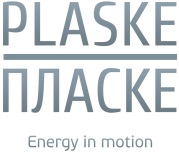 Statistics of use of Port Community System by the forwarding organizations
cargo@plaske.ua
www.singlewindow.org
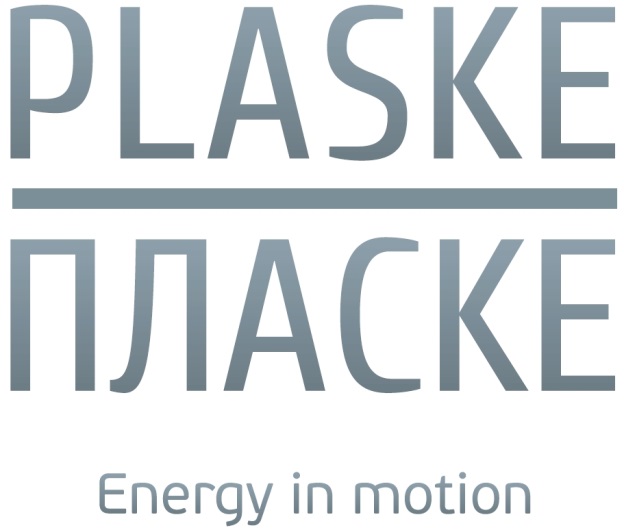 Thank you for your attention!
Tel.: +380 (48) 7 385 385, 7 288 288
E-mail: cargo@plaske.ua

www.plaske.uawww.vikingtrain.com
www.ferry-line.com
www.singlewindow.org